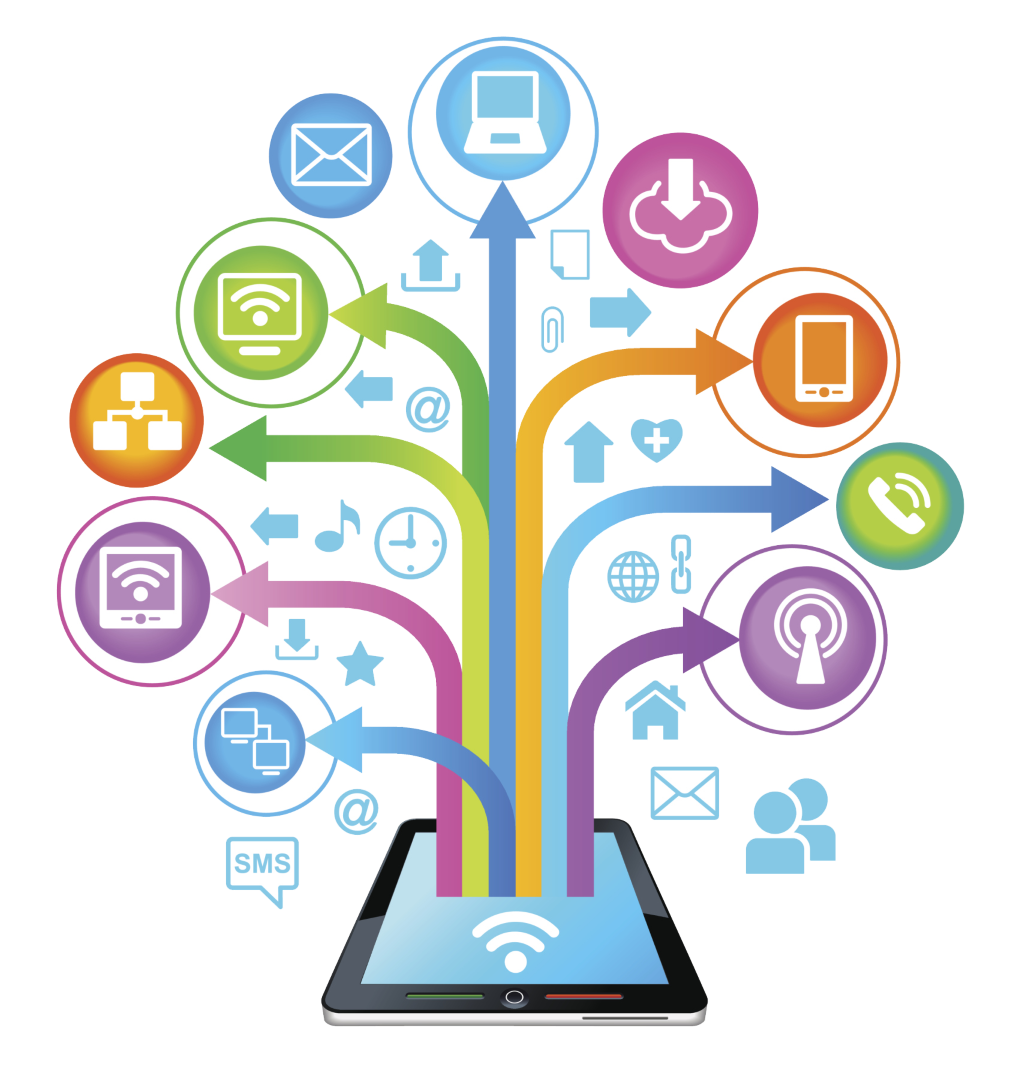 Краевое государственное бюджетное общеобразовательное учреждение, реализующее адаптированные основные общеобразовательные программы «Школа-интернат № 6» Краевой модельный семинар "Ресурсное обеспечение сопровождения инклюзивного образования обучающихся с ОВЗ и инвалидностью"  Проектирование АООП ООО для слабослышащих и позднооглохших обучающихся                                                                   Зам. директора по УВР                                                                                                                   Констынченко Л.И.
Этапы разработки и осуществления программы модернизации образовательной системы :

Формирование рабочей группы по разработке проекта модернизированной образовательной системы.


2. Определение необходимых изменений в существующей образовательной системе основной школы. 


Разработка плана-графика модернизации образовательной системы основной школы. 
   

Реализация запланированных изменений в образовательной системе образовательного учреждения.
ПроблемаКак соорганизовать педагогический коллектив, чтобы АООП ООО,  в соответствии с требованиями ФГОС ООО, стала документом, имеющим статус общественного договора образовательного учреждения с родителями?
Цель: 
создать организационно-педагогические и содержательные условия в деятельности педагогического коллектива для разработки АООП ООО в соответствии с требованиями ФГОС ООО.
Задачи :
1. Обеспечение преемственности начального и основного общего образования.
2. Переориентация целевых установок учителей на новый уровень содержания образования
3. Изменения плана методической работы каждого учителя по переходу на ФГОС
4. Разработки рабочих программ учебных предметов, факультативов, учебных курсов
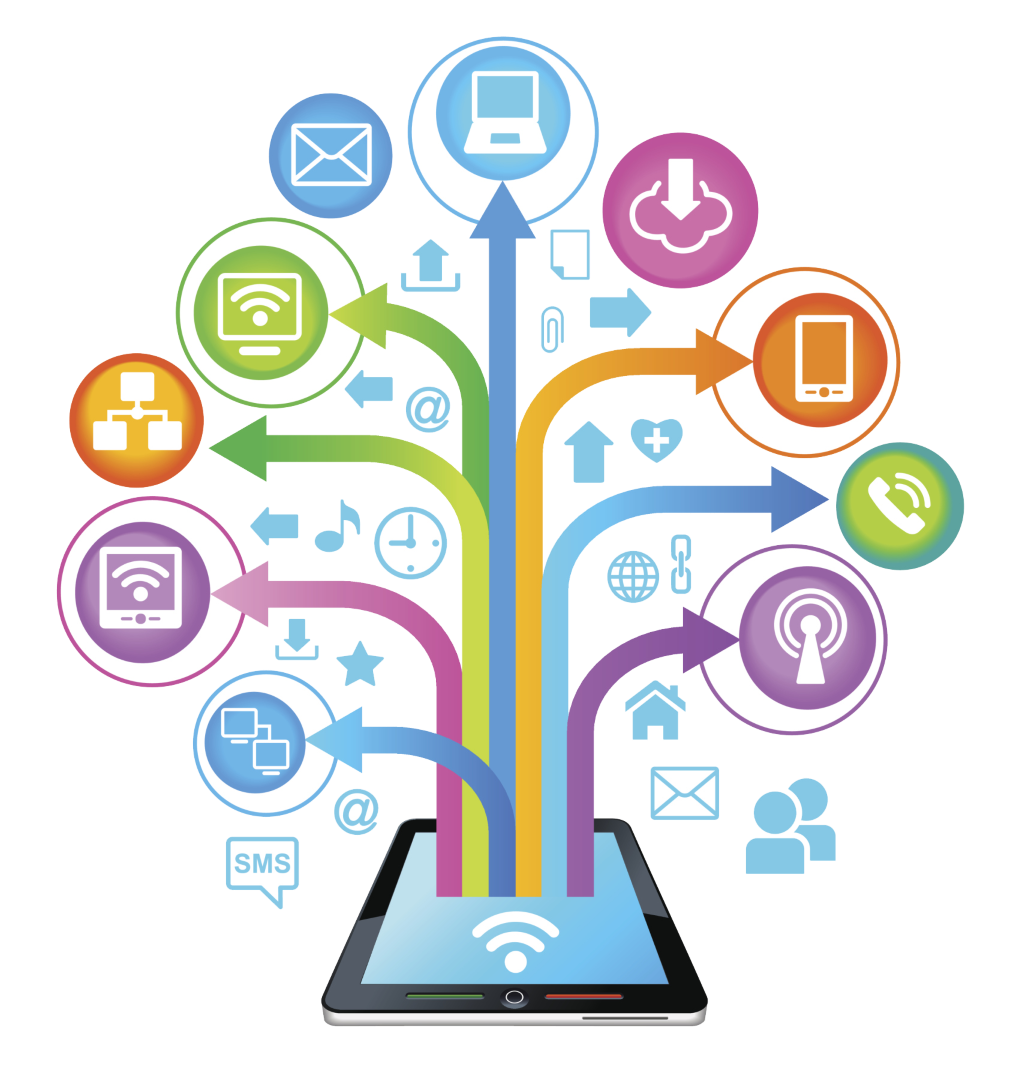 Нормативно-правовое обеспечение:
1.  Федеральный закон от 29.12.2012 №273-ФЗ «Об образовании в Российской Федерации»  
Федеральный государственный образовательный стандарт основного общего образования
 ФГОС НОО   обучающихся с ограниченными возможностями здоровья
Примерная основная общеобразовательная программа основного общего образования
Проект примерной адаптированной основной общеобразовательной программы основного общего образования (первый год обучения/1 год обучения в основной школе) слабослышащих и позднооглохших обучающихся (вариант 2.2)  
СанПиН 2.4.2.3286-15, утвержденные Постановлением Главного государственного санитарного врача Российской Федерации от 10 июля 2015 г. № 26). 
Федеральный закон от 24 ноября 1995 г. N 181-ФЗ «О социальной защите инвалидов в Российской Федерации 
 Локальный акт ОУ
Факторы, которые учитывались при  проектировании АООП ООО слабослышащих и позднооглохших обучающихся.

Базовые документы для проектирования АООП ООО едины для всех категорий обучающихся (и  нормативно развивающихся обучающихся, и обучающихся с ОВЗ). 

Обучающиеся с нарушениями слуха должны получить основное общее образование, соответствующее по итоговым достижениям образованию нормативно развивающихся сверстников.

АООП ООО слабослышащих и позднооглохших обучающихся предполагает обеспечение специальных условий, учитывающих особые образовательные потребности слабослышащих и позднооглохших обучающихся.
Особые образовательные потребности слабослышащих и позднооглохших обучающихся:
увеличение сроков освоения АООП ООО на один год (5 - 10 классы) ; 
создание в образовательной организации слухоречевой среды;
введение в учебный план специальных учебных предметов и обязательных специальных занятий, предусмотренных Программой коррекционной работы, которые не представлены во ФГОС ООО; 
исключение отдельных учебных предметов, предусмотренных во ФГОС ООО, с учетом возможностей их освоения обучающимися с нарушениями слуха;
 перераспределение часов на освоение учебных дисциплин разных образовательных областей, отдельных разделов дисциплин, 
внесение изменений в содержание учебных предметов с учетом обеспечения достижения обучающимися планируемых результатов ООО (с учетом их особенностей и возможностей); 
постановка и реализация на уроках и в процессе внеурочной деятельности целевых установок, направленных на коррекцию и предупреждение возможных отклонений в развитии; 
применение  в образовательном процессе специальных (сурдопедагогических) методов и приёмов обучения,;  
обеспечение непрерывности образовательно-коррекционного процесса, реализуемого, через содержание образовательных областей и внеурочную деятельность;
целенаправленное и систематическое развитие словесной речи (в устной и письменной формах) и др.
Изучение Федерального государственного образовательного стандарта
основного общего образования (утв. приказом Министерства образования и науки РФ от 17 декабря 2010 г. N 1897):
сл/сл:
Изменения, которые вносятся в федеральный государственный образовательный стандарт основного общего образования, утвержденный приказом Министерства образования и науки Российской Федерации от 17 декабря 2010 г. N 1897 (утв. приказом Министерства образования и науки РФ от 31 декабря 2015 г. N 1577)
Пример:
 1. Дополнить пунктом 9.1 следующего содержания:
"9.1. Личностные результаты освоения адаптированной образовательной программы основного общего образования должны отражать:
1) для глухих, слабослышащих, позднооглохших обучающихся:
способность к социальной адаптации и интеграции в обществе, в том числе при реализации возможностей коммуникации на основе словесной речи (включая устную коммуникацию), а также, при желании, коммуникации на основе жестовой речи с лицами, имеющими нарушения слуха
2. Дополнить пунктом 10.1 следующего содержания:
"10.1. Метапредметные результаты освоения адаптированной образовательной программы основного общего образования должны отражать:
1) для глухих, слабослышащих, позднооглохших обучающихся:
владение навыками определения и исправления специфических ошибок (аграмматизмов) в письменной и устной речи
Системно-деятельностный подход предполагает: 

•	воспитание и развитие качеств личности, отвечающих требованиям современного российского общества; 
•	ориентацию на результаты образования как системообразующий компонент Стандарта;
•	признание решающей роли содержания образования в достижении целей личностного, социального и познавательного развития обучающихся;
•	учет индивидуальных возрастных, психологических и физиологических особенностей обучающихся;
•	обеспечение преемственности дошкольного, начального общего, основного и среднего общего образования;
•	разнообразие организационных форм и учет индивидуальных особенностей каждого обучающегося;
•	гарантированность достижения планируемых результатов освоения АООП ООО.
Основной результат в рамках системно-деятельностного подхода– развитие личности ребенка на основе универсальных учебных действий, 
основная педагогическая задача – создание и организация условий, инициирующих действие школьника.
Системообразующая составляющая Стандарта -  требования к результатам освоения основных образовательных программ.
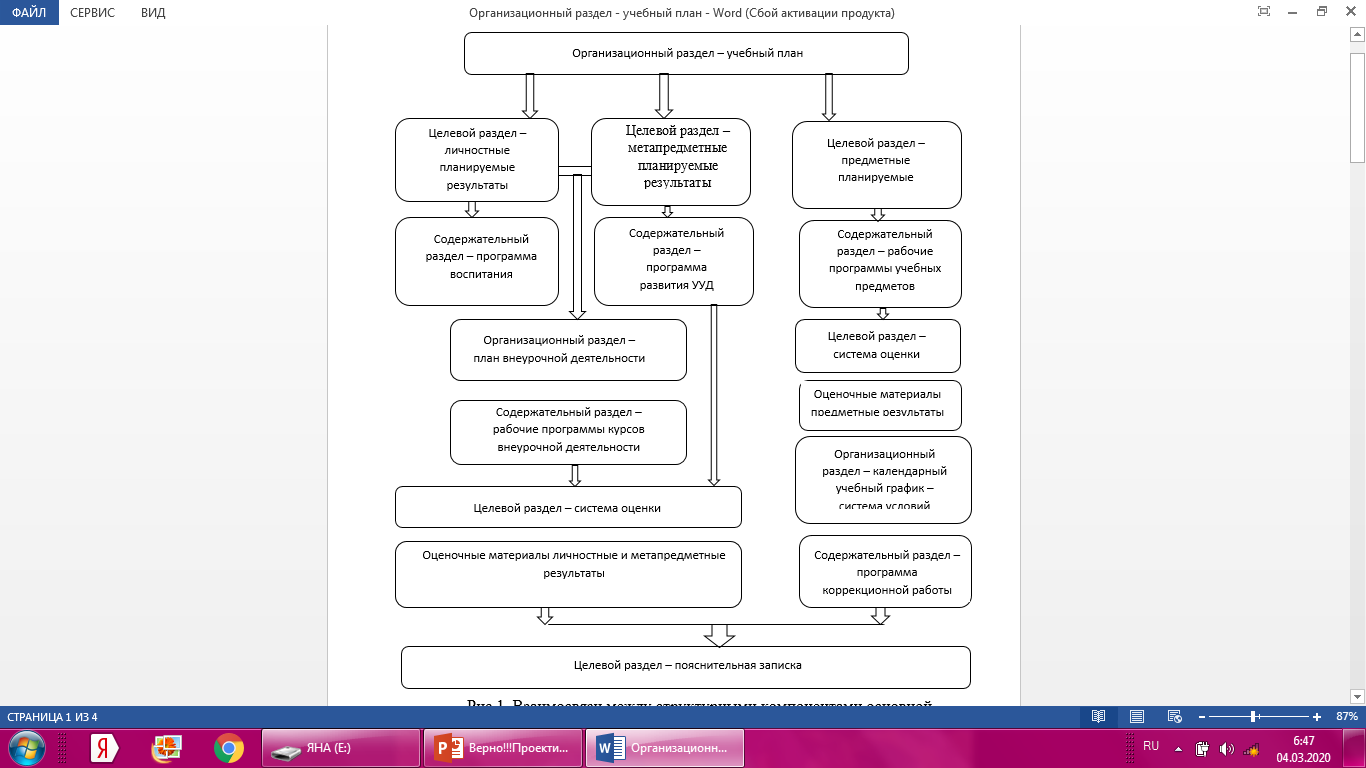 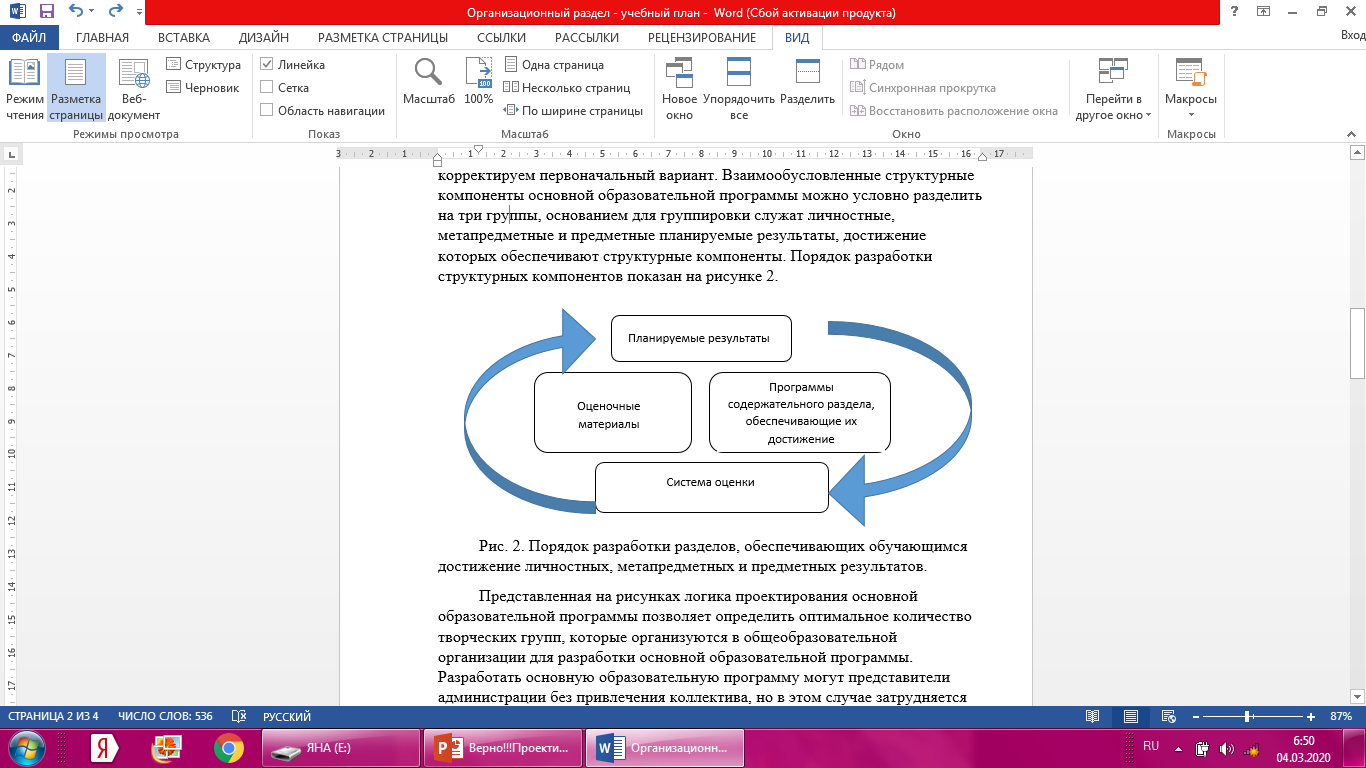 Организация творческих групп
Внесение изменений в АООП ООО                                                                                                                                с учетом Примерной адаптированной основной общеобразовательной программы основного общего образования (первый год обучения/1 год обучения в основной школе) слабослышащих и позднооглохших  обучающихся (вариант  2.2)
Проект Примерной адаптированной основной общеобразовательной программы основного общего образования (первый год обучения/1 год обучения в основной школе) слабослышащих и позднооглохших  обучающихся (вариант  2.2)
 содержит следующие разделы:
 
Психолого-педагогическая характеристика слабослышащих и позднооглохших обучающихся (вариант 2/ 2.2.)
(в АООП ООО является частью ВВЕДЕНИЯ в программу).

2. Примерные рабочие программы учебных предметов


3. Программа коррекционной работы.


4. Примерный учебный план АООП ООО (вариант 2.2) 1 год обучения в основной школе ( первый год обучения на уровне основного общего образования)
Структура и содержание примерных рабочих программ:
ПОЯСНИТЕЛЬНАЯ ЗАПИСКА:  цели и задачи обучения предмету, содержание обучения,  принципы обучения.

ПЛАНИРУЕМЫЕ РЕЗУЛЬТАТЫ ОБУЧЕНИЯ В 1 год обучения в основной школе.

ПРИМЕРНОЕ ТЕМАТИЧЕСКОЕ ПЛАНИРОВАНИЕ ОБУЧЕНИЯ.

ПОДХОДЫ К ОЦЕНИВАНИЮ ПЛАНИРУЕМЫХ РЕЗУЛЬТАТОВ ОБУЧЕНИЯ (стартовая диагностика, текущая диагностика, промежуточная диагностика).
СПЕЦИАЛЬНЫЕ УСЛОВИЯ РЕАЛИЗАЦИИ ДИСЦИПЛИНЫ (методические требования к организации обучения
Проектирование АООП ООО можно рассматривать как процесс системного реформирования основной школы, затрагивающий все аспекты организации и деятельность всех субъектов образовательного процесса (педагогов, учащихся, родителей (лиц, их заменяющих), социальных партнеров).